The Basics of Collective Bargaining
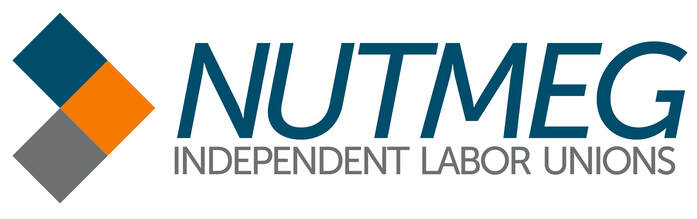 Attorney Ronald j. Pugliese jr.
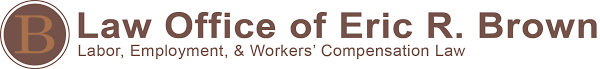 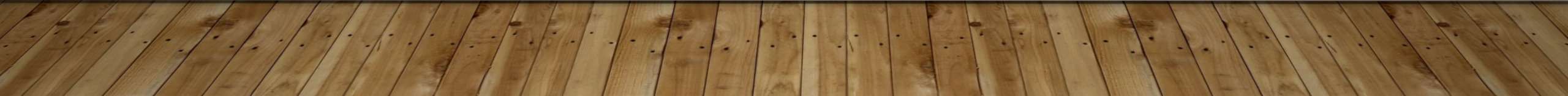 Topics Covered:
Collective Bargaining Defined 
Applicable Laws
Bargaining in Good Faith and the Bargaining Process
Mandatory Subjects of Bargaining 
Bargaining over Wages and Other Forms of Compensation 
Fringe Benefits
Bargaining to Impasse
An Overview of Interest Arbitration
Bargaining over health care and retirement benefits
What is collective bargaining?
Collective Bargaining is the procedure of of making collective agreements between an employer and accredited representative of Union employees concerning wages, hours, and other conditions of Employment, and requires that parties deal with each other with open and fair minds and sincerely endeavor to overcome obstacles existing between them to the end that employment relations may be stabilized and obstruction to free flow of commerce prevented. NLRA §8(5), 29 U.S.C. §158(5). 
A Collective Bargaining Agreement is an agreement between an employer and a labor union which regulates terms and conditions of employment.
Laws:
National Labor Relations Act (NLRA): A federal law enacted by Congress in 1935 to protect the rights of employees and employers, to encourage collective bargaining, and to curtail certain private sector labor and management practices, which can harm the general welfare of workers, businesses, and the U.S. economy.
State Employees Relations Act (SERA): A State law protecting the rights of State employees through the right of self-organization, to form, join or assist any employee organization, to bargain collectively through representatives of their own choosing on questions of wages, hours and other conditions of employment, and to engage in other concerted activities for the purpose of collective bargaining or other mutual aid or protection, free from actual interference, restraint, or coercion. CGS Chapter 68. 
Teachers Negotiation Act (TNA): A State law applying to members of the teaching profession, who shall have and shall be protected in the exercise of the right to form, join or assist, or refuse to form, join or assist, any organization for professional or economic improvement and to negotiate in good faith through representatives of their own choosing with respect to salaries, hours and other conditions of employment free from interference, restraint, coercion or discriminatory practices by any employing board of education or administrative agents or representatives thereof in derogation of the rights guaranteed by this section. CGS Chapter 166.
Laws Continued:
Municipal Employee Relations Act (MERA): Municipal Employees shall have, and shall be protected in the exercise of, the right of self-organization, to form, join or assist any employee organization, to bargain collectively through representatives of their own choosing on questions of wages, hours and other conditions of employment and to engage in other concerted activities for the purpose of collective bargaining or other mutual aid or protection, free from actual interference, restraint or coercion. as the exclusive representative shall be given prompt notice of the adjustment. CGS, Chapter 113.
Bargaining in Good Faith
All parties involved in the bargaining process have a duty to ”bargain in good faith.”
Bargaining in good faith generally means, the willingness to meet at reasonable times and places, as mutually agreed upon, in order to discuss issues which are proper subjects of bargaining, with the intent of reaching a common accord. It shall include an obligation for both parties to participate actively in the negotiations with an open mind and a sincere desire, as well as making a sincere effort, to resolve differences and come to an agreement. 
Allegations of bad faith will be judged, not only by the specific incident alleged, but by the total conduct of the parties involved.
Mandatory and Permissive Subjects of bargaining
Mandatory- Must be bargained over if either party raises the issue. 
Hours
Wages
Working Conditions
Permissive- Issues that can be bargained over, but are not required
However, the impact of some permissive issues may have to be bargained over
Prohibited- Issues that are illegal
You cannot bargain a violation of law or administrative rule into a collective bargaining agreement
Bargaining over wages
Wages include a broad range of topics and generally include anything that amounts to compensation in any form.
Salary
General wage index (raises)
Overtime
Longevity 
On call/ call back pay
Comp time
Premium rate/ private duty/ shift differential
Bargaining over hours
Again, hours have been defined very broadly to include when and how long an employee must be at work, time off, and meal/ break periods.
Shift hours
Schedules
Vacation time use
Sick time use
Personal time use
Comp time use
Bereavement leave
Bargaining over other mandatory working conditions
What working conditions constitute a mandatory subject of bargaining? 
A benefit/ burden balancing test is used to determine what is a mandatory subject of bargaining and what is permissive. 
The balancing test “balances” whether a working condition has a “great impact” on the operations of the employer vs. the conditions the employees are required to work under. 
This has been simplified to make the following categories of working conditions mandatory subjects of bargaining: workplace safety, conditions with monetary impact, rules that impact off duty life, discipline, job security, and union activities.
Workplace safety
Minimum staffing
Some labor boards have decided that staffing is a management right, thus permissive. 
For police officers and other public safety employees, however, a strong argument can be made that minimum staffing is a safety issue, making it mandatory. 
Bulletproof vests and other safety equipment
Ride along programs
Vehicle use and policies for responding to emergencies
Conditions with a monetary impact
Uniform allowances
Bedding for Firefighters 
Defense and indemnification of employees 
Meal allowances 
Other payment related fringe benefits
HEALTH INSURANCE
PENSION/ RETIREMENT BENEFITS
Working Conditions with an Impact on Off Duty life
Anti nepotism policies
Grooming standards
Off duty behavior
Secondary employment 
Residency requirements
Tattoo policies
Discipline
Establishing a disciplinary procedure 
Changes to polices concerning discipline 
Institution of civilian review boards (this one is subject to debate based on the new police accountability legislation) 
Grievance procedures 
Just case definition
Last chance agreements
Physical fitness standards/ mental health evaluations (this one is subject to debate based on the new police accountability legislation) 
Random drug testing (this one is subject to debate based on the new police accountability legislation)
Job Security
The job security of bargaining unit members is one of the primary reasons to unionize. Thus, issues involving job security is always a mandatory subject of bargaining.
Layoff/ recall procedures
Plus, the impact of laying off employees needs to be bargained
Downsizing/ closing departments or divisions
Subcontracting union work
Union activities
Use of the employer’s facilities for meetings 
Union bulletin board
Dues checkoff
Grievance procedures
Use of the employer’s email or interoffice mail system
Union leave/ paid time off for negotiations and other union related matters
Union office or space in the employer’s building
Preparing for contract negotiations
Selecting your negotiating team
Remember, contract negotiations are exactly that, a negotiation. Negotiations involve a discussion aimed at compromise and often finding the middle ground. You may have to give in on one issue to get another. So, pick the right people.
Look at bargaining experience, work experience, division or area of work, and most importantly, personality. 
There may be other traits to look for based on the circumstances and who’s on the other side of the table. 
Select your negotiating team well in advance of the first meeting. You need time to prepare.
Preparing for contract negotiations
Read your contract thoroughly.
Decide what direction you want the Union to move in and tailor proposals to that goal. 
Seek input from your members. 
Research trends in wages, healthcare, and other contract provisions. This may include gathering data from other unions in the same municipality, gathering data from unions in municipalities of similar size, makeup, and economic classification, and gathering data from the State Board of Mediation and Arbitration (SBMA). 
Your attorney or Union representative can help with the research.
Does the Town have to provide information to the Union?
Yes. Under MERA the Town must respond responsively to a written request for information by the Union. 
“The duty to bargain in good faith extends to all labor management relations during the term of an agreement.  An important aspect of this duty is the duty to furnish information. The obligation to bargain in good faith includes the obligation of both labor and management to provide relevant information that is necessary and relevant to the collective bargaining relationship. Wage or related economic information is presumptively relevant. In circumstances where a party claims information to be confidential, the Labor Board will apply a balancing approach which is adopted from the National Labor Relations Board case law. 
Several decisions issued pursuant to MERA concerning the duty to provide information are: City of Bridgeport, Decision No. 3127 (1993)(applied the balancing test set forth in Pennsylvania Power and Light, 301 NLRB 138 (1991) concerning allegedly confidential information); Town of Stonington, Decision No. 3146 (1993)(Union's duty to provide information to employer); Town of West Hartford, Decision No. 3525 (1997); City of Waterbury, Decision No. 3566 (1998).
When do you start negotiating?
The duration clause of you current collective bargaining agreement will tell you when to start negotiations.
Example:  This Agreement shall be effective July 1, 2018, except where a specific date is so stated elsewhere, and remain in full force and effect from the date hereof through June 30, 2022, and thereafter shall be considered automatically renewed for successive periods of one (1) year, unless either party shall, on or before one hundred twenty (120) days prior to the termination of this Agreement, but no sooner than one hundred fifty (150) days, serve written notice on the other party of a desire to terminate, modify, or amend this Agreement, provided however, it is understood and agreed that the parties shall begin negotiations within a reasonable time after a notice shall be given to the other party.
Statutory Timetables:
CGS § 7-473b(a) The negotiations between a municipal employer and a municipal employee organization shall commence at least one hundred twenty days prior to the expiration date of any current collective bargaining agreement subject to the provisions of sections 7-467 to 7-477, inclusive.
(b) If, within fifty days of the commencement of negotiations concerning the terms of a current collective bargaining agreement, or within eighty days of the certification or recognition of a newly certified or recognized municipal employee organization required to commence negotiations pursuant to section 7-473a, a collective bargaining agreement has not been approved, or either the municipal employer or the municipal employee organization has not requested the mediation services of the State Board of Mediation and Arbitration, said board shall appoint a mediator in accordance with the provisions of section 31-97.
(c) Either the municipal employer or the employee organization may request the mediation services of said board at any earlier time than that established in subsection (b) of this section, provided the mediation services are requested in accordance with the provisions of section 7-472.
Statutory Timetables:
CGS §7-473c(b) (1) If neither the municipal employer nor the municipal employee organization has requested the arbitration services of the State Board of Mediation and Arbitration (A) within one hundred eighty days after the certification or recognition of a newly certified or recognized municipal employee organization required to commence negotiations pursuant to section 7-473a, or (B) within thirty days after the expiration of the current collective bargaining agreement, or within thirty days after the specified date for implementation of reopener provisions in an existing collective bargaining agreement, or within thirty days after the date the parties to an existing collective bargaining agreement commence negotiations to revise said agreement on any matter affecting wages, hours, and other conditions of employment, said board shall notify the municipal employer and municipal employee organization that one hundred eighty days have passed since the certification or recognition of the newly certified or recognized municipal employee organization, or that thirty days have passed since the specified date for implementation of reopener provisions in an existing agreement, or the date the parties commenced negotiations to revise an existing agreement on any matter affecting wages, hours and other conditions of employment or the expiration of such collective bargaining agreement and that binding and final arbitration is now imposed on them, provided written notification of such imposition shall be sent by registered mail or certified mail, return receipt requested, to each party.
This timeline is waivable by mutual agreement sent to SBMA in writing.
The negotiations process :
The first meeting is generally an introduction and negotiation over ground rules and other procedural issues. Future substantive meetings are also scheduled at this session. 
Once ground rules are agreed on, they are signed by both sides and become binding. 
Of course, ground rules can be waived or modified by mutual agreement. 
An example: Generally, proposals are only allowed to be exchanged during the first two meetings. However, later in the negotiations another issue may come up that needs to be addressed. Both sides can mutually agree to introduce a new proposal to address that specific issue that arises.
The exchange of proposals:
Proposals are generally exchanged during the first one or two substantive meetings. 
Each side will present the other side with a list of proposed changes that they want to make to the current collective bargaining agreement. 
The proposals are generally done in a “redlined” format to make changes easy to see and understand. Notes on each proposal may be helpful to help the other side understand why the change is needed. 
Example:  All motor patrol officers shall carry the Town supplied shotgun patrol rifle and ballistic vest in patrol cars. 
Note: shotguns are outdated. Patrol rifles and ballistic vests is the new standard for responding to active shooter incidents.
Caucus:
A caucus is a private meeting of each negotiation team. 
Caucusing is usually done during negotiation meetings; when each group moves to separate rooms so they can talk privately with the intent of returning to the table. 
Other times, the meeting is ended to allow for a more thorough analysis or discussion of a proposal. 
This is where counter proposals or outright rejections are discussed and decided.
Counterproposals:
A counterproposal is a direct response to a proposal.
Again, these should be done in “redline” format so changes can easily be seen. 
Example: All motor patrol officers shall carry the Town supplied shotgun patrol rifle and ballistic vest in patrol cars. 
Note: We agree that each car should have a patrol rifle, but we cannot afford to equip every car with a rifle and a ballistic vest.
The negotiation:
Once proposals and counter proposals have been exchanged, the discussions can start. 
In the last example, the Union wants to add rifles AND vests to EVERY car. The Town’s claim is that they can only afford to buy the rifles, not the vests. 
How do we come to an agreement on this? 
Compromise: How about buying enough rifles and vests to outfit half the cars? This way, the cars in use at any given time can be equipped with the right tools with the potential for spares to be kept at the station for additional responses as needed. Next year, outfit the rest of the cars. 
This somewhat meets both interests in a fair and practical way.
Compromise:
These discussions, as outlined and demonstrated in the previous slide, will take place over each issue. 
Horse trading: Agreeing to accept a proposal from the other side while agreeing to withdraw one of your own, or vice versa. 
Remember, negotiations are about compromise and give and take.
What if an issue is very important and we do not want to compromise?
Then don’t. There are times when both sides will dig their heels in on an issue and not want to move. 
In this case, it’s helpful top avoid “positions” and take a more constructive “interest based” approach. 
Example: Union wants a 4% raise; Town will only offer a 1% raise. 
Positional bargaining says, “our position is that we get a 4% raise and nothing less.”
Interest based bargaining says, “we need to put more money in our pockets, how do we do that?”
The answer, think outside the box.
Interest based bargaining
Many of the decisions on finances are driven by political needs. The legislative body that must approve contracts are concerned about wages, healthcare, and retirement costs. Those are the big-ticket political issues. 
If you accepted a 2% raise, with an increase in longevity, and cleaning and clothing allowance, you might be able to meet the interest of putting more money in your pocket but avoid looking weak by coming off your “position.”
Once an agreement is reached:
Once an agreement on all the issues is reached at the table, a “tentative agreement” (TA) is drawn up. 
The negotiating committee must read the TA thoroughly to make sure it’s accurate. 
After the TA is reviewed, a general Union meeting is held. The contract is presented and voted on by the entire Union body. This is known as ratification. 
All members of the negotiating committee must advocate for the contract and vote YES. Otherwise, it can be considered bad faith bargaining. 
Remember, the Union body is voting on the entire contract as a whole. They cannot reject one or more individual changes. 
The Town’s legislative body also must ratify the TA. 
Once the TA is ratified by both sides, the agreement is signed and implemented.
What if we cannot agree?
If you cannot agree on an issue, and neither side is willing to compromise, you have reached impasse. 
Impasse is a situation in which no progress is possible, especially because of disagreement. This is a true deadlock.
Impasses may be settled informally through conversations with political leaders or using a professional. 
Mediation 
Interest Arbitration
Mediation:
Mediation is done through SBMA and is voluntarily. Mediation is not binding, unless an agreement is reached. 
A mediator does not have the power to impose a contract that one or both sides do not want. 
The mediator’s job is to listen to each side’s argument on the issue and help them overcome differences. 
This is often done by looking at the strengths and weaknesses of each argument and balancing that against their likelihood of success in arbitration. 
Mediation is much cheaper and less demanding on both sides. 
Again, mediation is not mandatory; both sides must mutually agree to mediation.
Interest Arbitration:
Also referred to as binding arbitration, but this is a misnomer. 
Interest arbitration is not always “binding.” 
Interest arbitration is basically a trial put on by both sides. 
SBMA will convene a panel of three arbitrators. 
Union representative
Management representative 
Neutral/ Chair
Interest Arbitration:
Both sides present evidence on why a proposal should be granted or rejected
Witnesses may be called, and evidence submitted
Legal briefs are written after the hearings
The panel of three arbitrators meet after the hearings and discuss each issue. 
The panel, by majority vote, will implement the proposals based on the evidence presented. 
The result is a contract that is binding on the Union but must be ratified by the Town. If the Town rejects the arbitration award, a new panel is convened, and the process starts over. The second decision is  binding on the Union and the Town.
Negotiating health insurance
Health insurance in America is changing. The costs are changing, the plan designs are changing, and, with a new democratic run administration, changes made to the Affordable Care Act by the Trump Administration, will most likely change back. 
This is going to be a rapidly changing landscape as we go forward. Thoroughly research any proposals for changes in health care and, if needed, consult with an expert. 
Some things to keep in mind:
Plan design- PPO vs. HDHP (HSA plans)
Premium cost share
Deductibles 
HSA contributions 
Rx riders and co-pays
Cadillac Tax
Health Insurance for Retirees
Negotiating Retirement benefits
Defined Benefits (DB) Plans
(Traditional pension plans)
Defined Contribution (DC) Plans
(401k, 457, 403b, 401a)
Type of plan and how the money is invested
Management of your accounts
Contribution caps by the employee and the employer
Employer match
What’s used to determine how much can be contributed
Base salary
Overtime
Private duty
Many municipalities are looking to phase out pension plans in favor of DC plans
Many already have
This is a major economic issue and should be valued as such
Language protecting current pension participants
Other options such as hybrid plans
Traditional Pension Plans (DB)- pros and cons
Pros
Cons
Job flexibility 
Feeling stuck in a municipality or in a job until you can collect a pension
Cannot control where your money is invested
Cannot negotiate the terms of your retirement on an individual basis
Vesting period
Straightforward payments
Guaranteed income for life
Can generally “retire” after a set number of years
Can collect and work another job after retirement
Defined Contribution (DC) Plans- pros and cons
Pros
Cons
Income is not guaranteed in retirement
The amount in your account is controlled by the economy
Generally, cannot collect and work at a younger age
No defined number of years you have to stay with a municipality or in a certain job (this can be a pro and a con)
You can control your investments
You can control how much you want to contribute (to a point)
You can leave a job and take your money with you or roll it into a new plan
Contributions are taxed at a lower rate or not at all
Negotiating Retirement benefits
Remember, pension and retirement benefits are very complicated.
Each plan has its own set of laws and rules that govern the administration, contributions, and collections. 
Consult an expert if there are any questions. 
Use a MERA request to gather any information needed to make an informed decision.
Do not underestimate the value of retirement benefits.
Balance the pros and cons of each plan before making any decisions.
Questions?
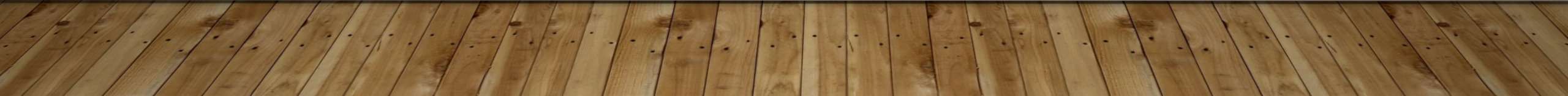 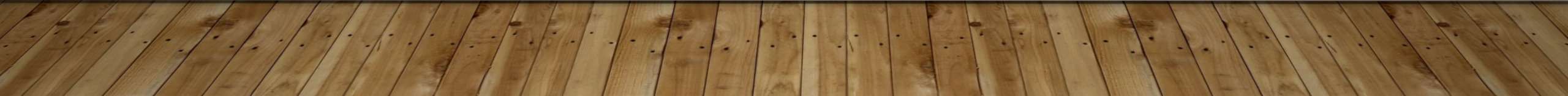